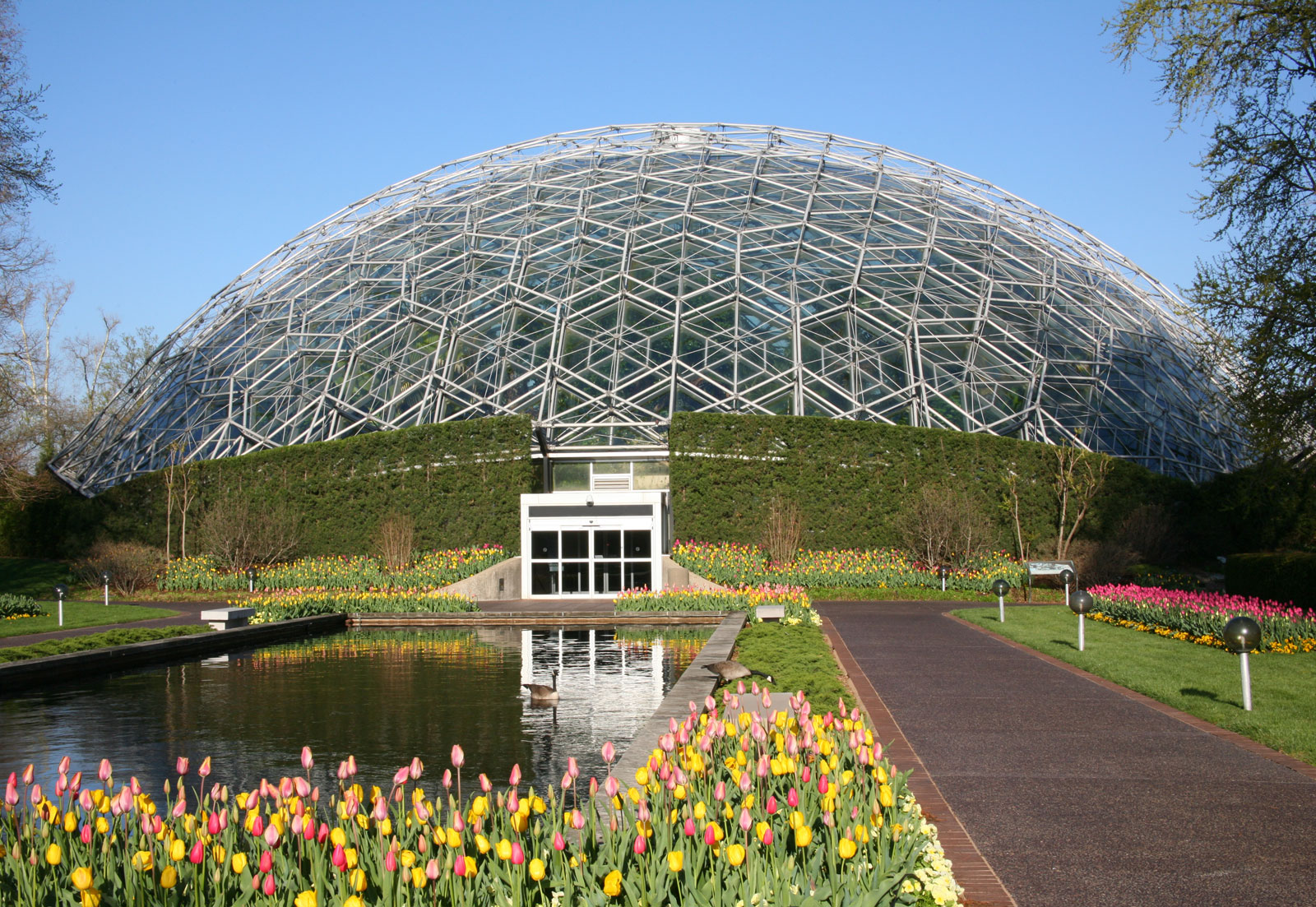 Téma: Tvorba, provoz a rozvoj botanických zahradMetodika pro tvorbu provoz a rozvoj botanických zahrad v ČR
Odborný školitel: prof. Ing. arch. Ján Stempel
Školitel specialista: RNDr. Oldřich Vacek, CSc.
Doktorand: Ing. Stanislav Hybler | 1. ročník 2020/21 
Ústav navrhování I | Studijní program: Architektura, teorie a tvorba
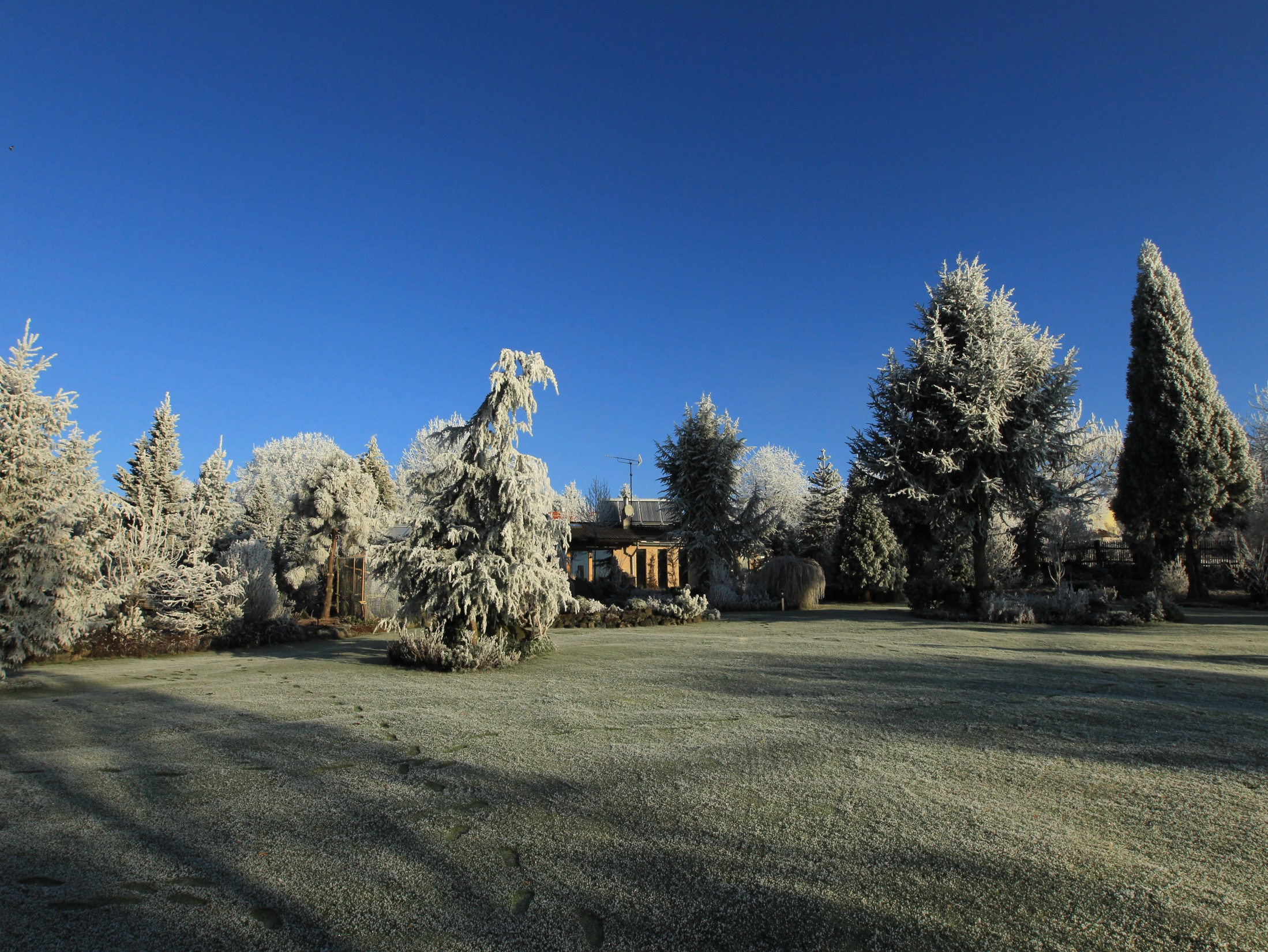 Pilotní studie
-    Soukromá botanická zahrada v Dubinách

       -  2013 členství v UBZ
Výzkumné otázky
Jaké jsou podmínky pro tvorbu, provoz a rozvoj botanických zahrad v ČR?



Jak významnou roli hraje architektura v botanických zahradách?



Jaké jsou rozdíly mezi činností českých a zahraničních botanických zahrad?



Kde a proč dochází ke střetu zájmů botanických zahrad a legislativy ČR?



Kdo a v jakém poměru je nejčastějším návštěvníkem botanických zahrad v ČR?
Výzkumné otázky
Jaké jsou podmínky pro tvorbu, provoz a rozvoj botanických zahrad v ČR?
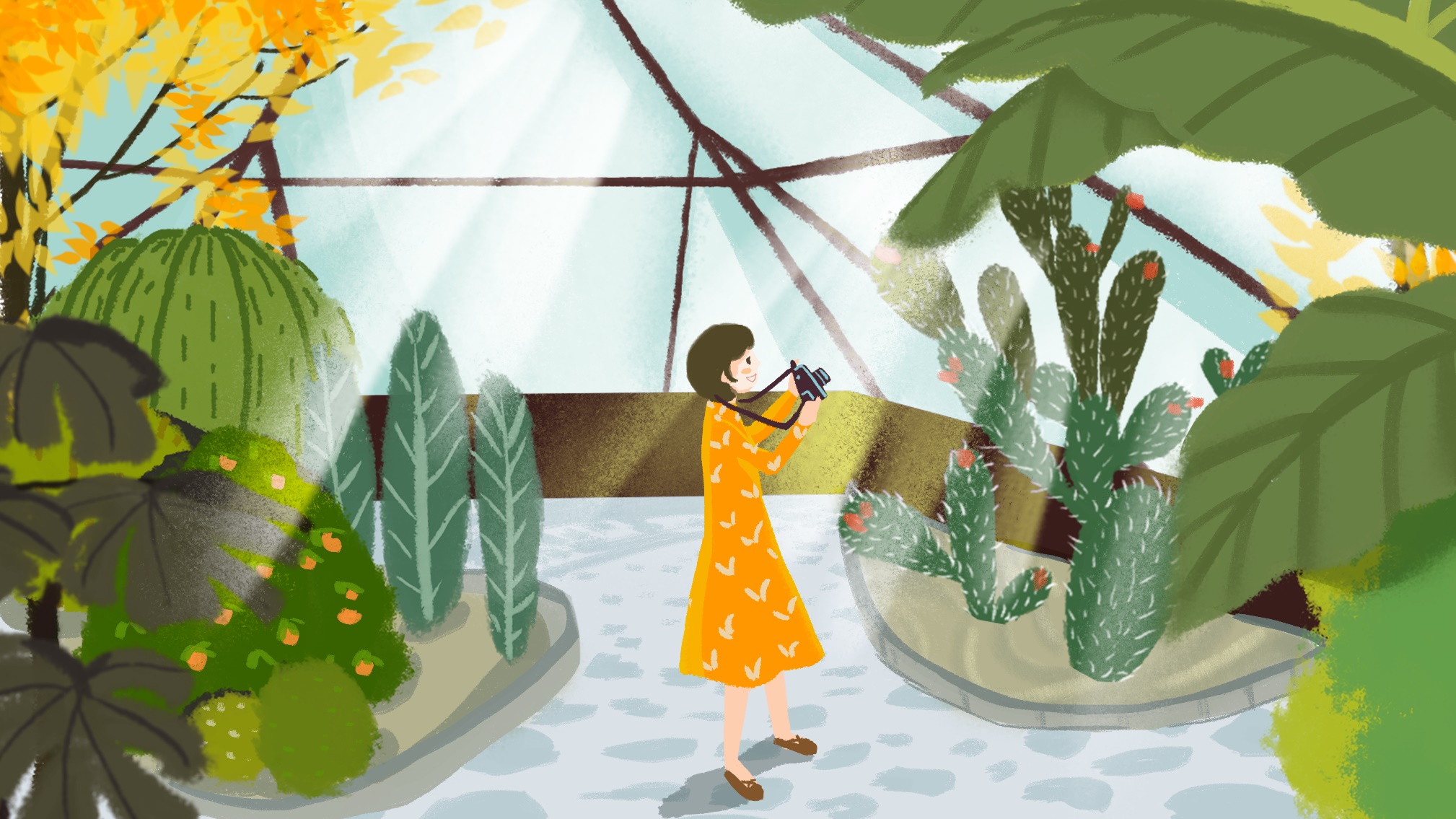 Výzkumné otázky
Jaké jsou podmínky pro tvorbu, provoz a rozvoj botanických zahrad v ČR?



Podmínky: legislativa, finance, podnebí, počet zahrad atd.
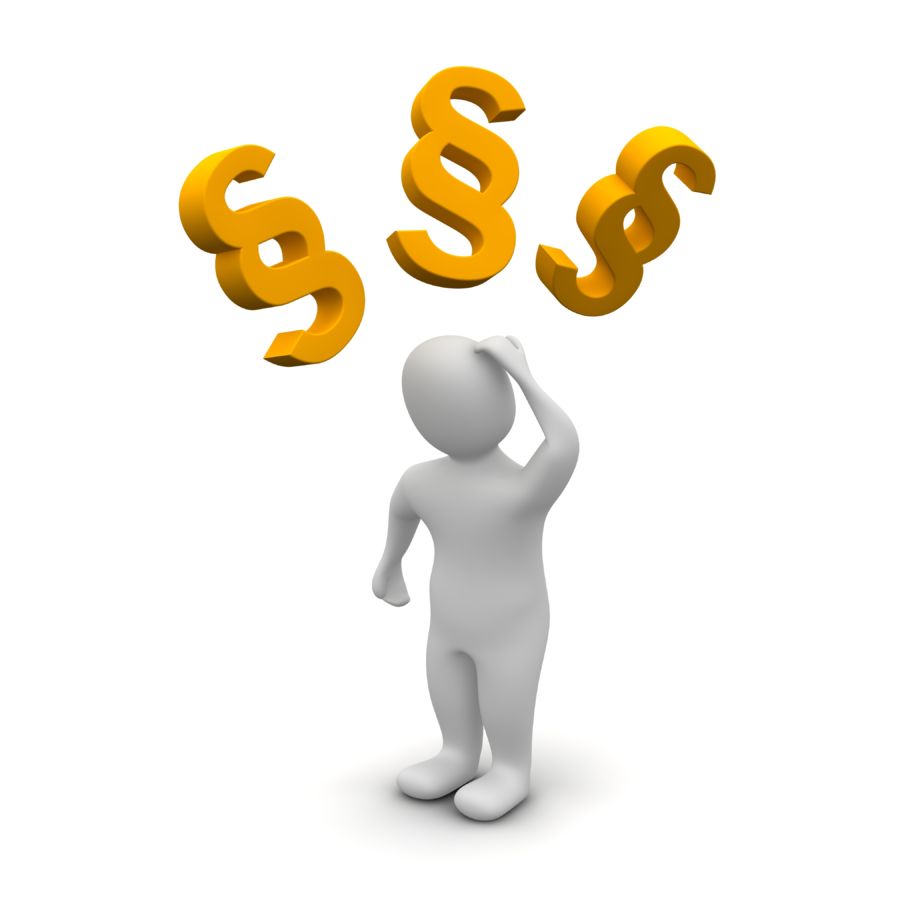 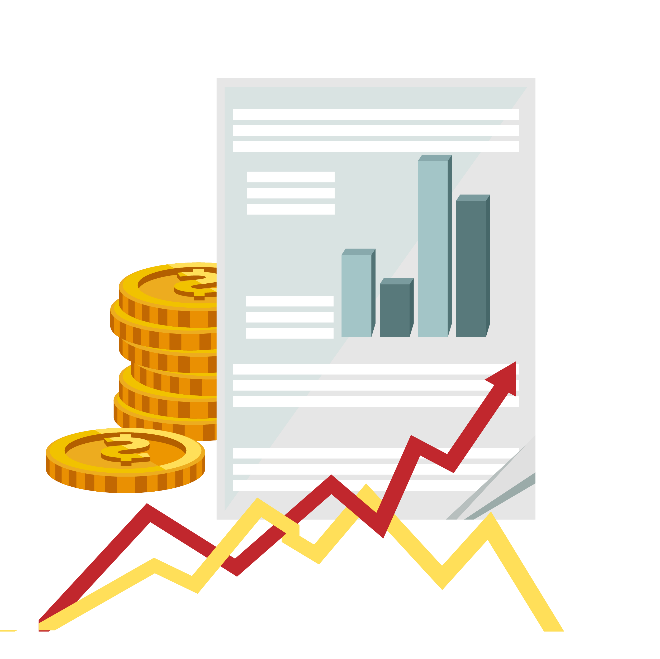 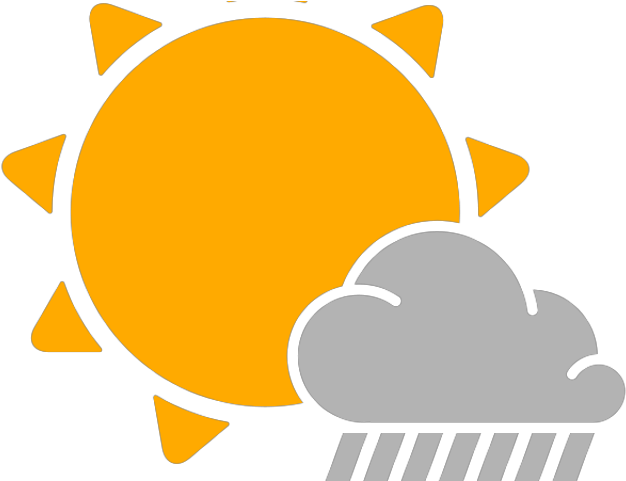 Výzkumné otázky
Jak významnou roli hraje architektura v botanických zahradách?
Skleník - Eden Project
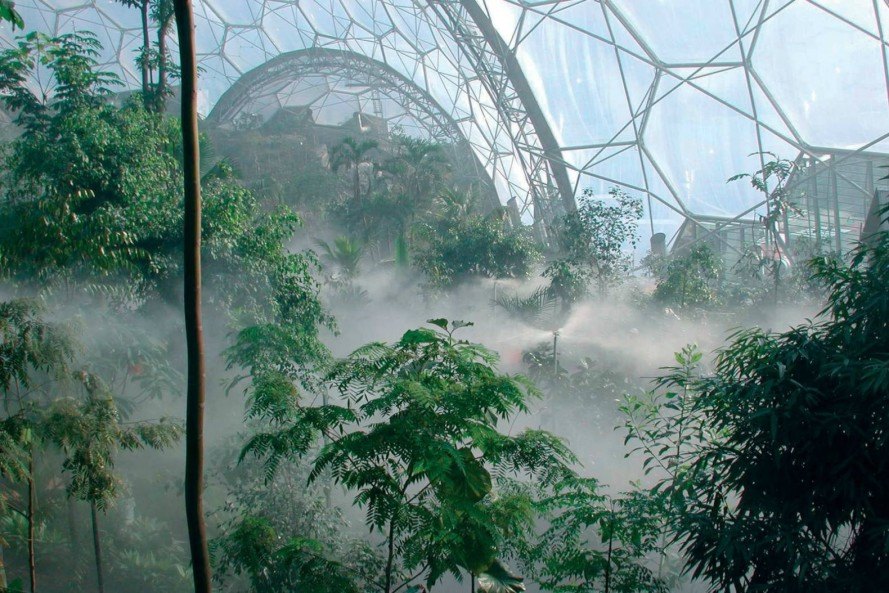 Výzkumné otázky
Jak významnou roli hraje architektura v botanických zahradách?



Význam – kvantifikační údaje
Skleník Eden Project
Skleník Fata Morgana
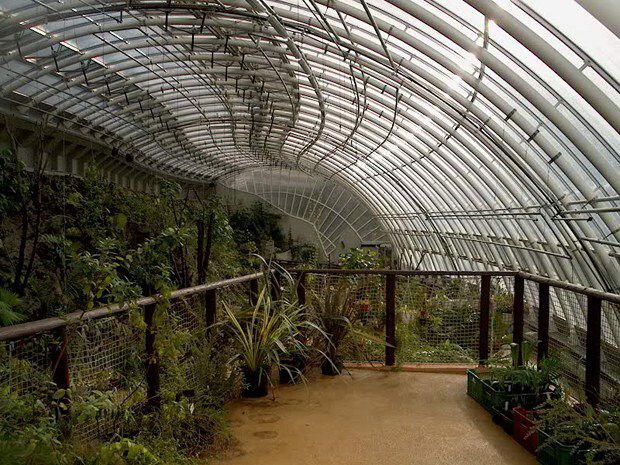 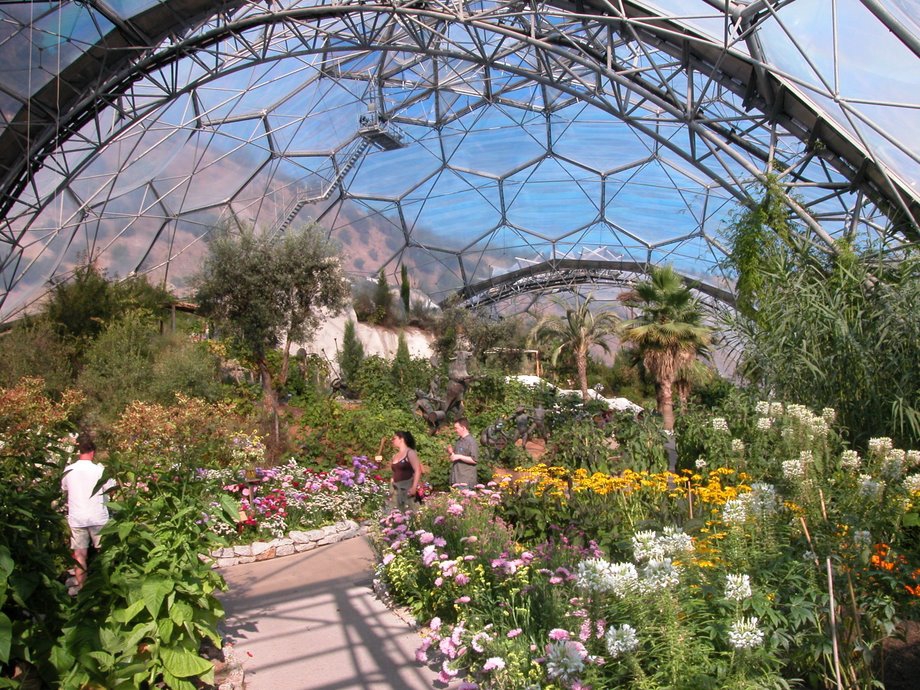 Výzkumné otázky
Jaké jsou rozdíly mezi činností českých a zahraničních botanických zahrad?
Skleník - Alpine House v Kew Gardens
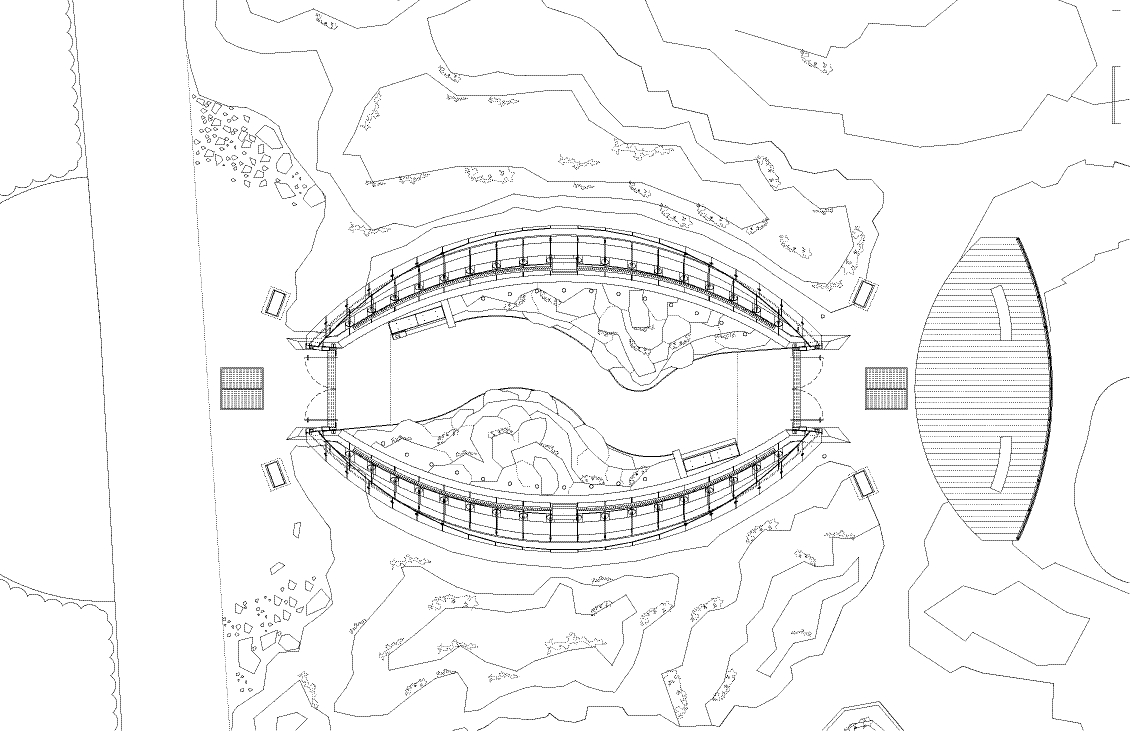 Výzkumné otázky
Jaké jsou rozdíly mezi činností českých a zahraničních botanických zahrad?

Rozdíly – ochrana ex-situ a in-situ
Alpine House – princip chlazení
Skleník - Alpine House v Kew Gardens
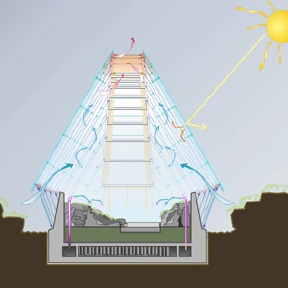 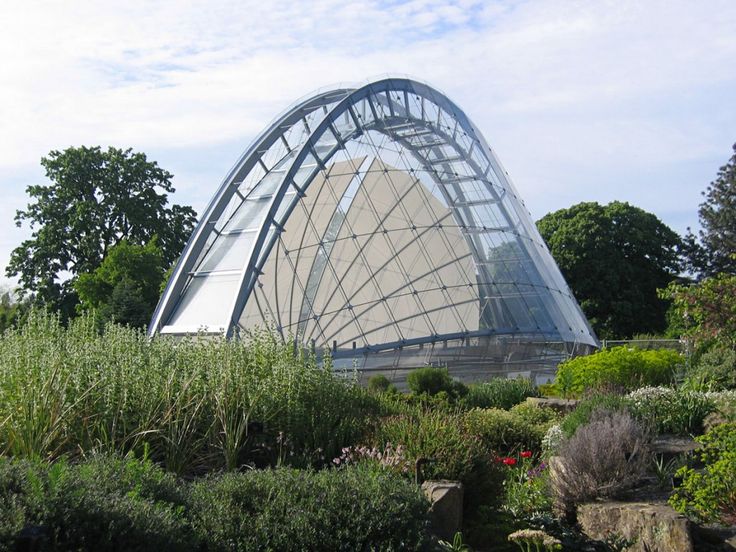 Výzkumné otázky
Kde a proč dochází ke střetu zájmů botanických zahrad a legislativy ČR?
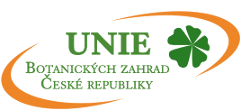 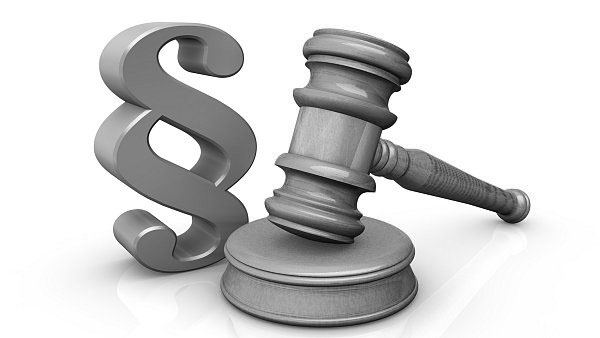 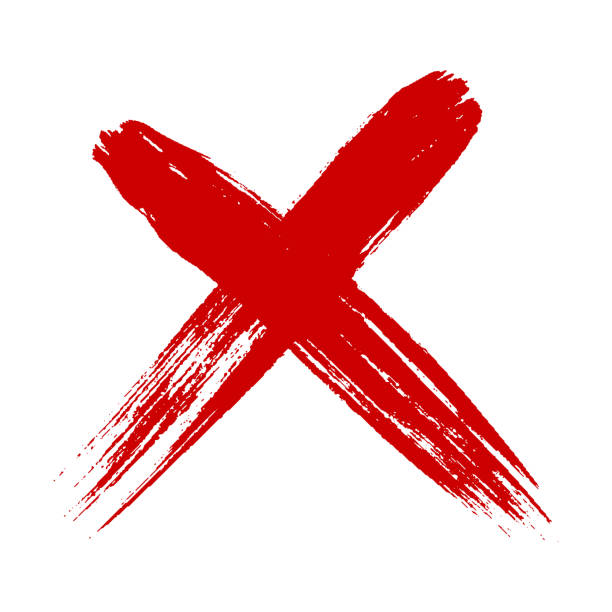 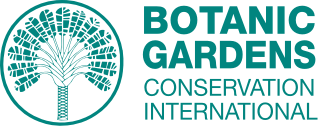 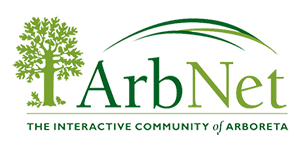 Výzkumné otázky
Kdo a v jakém poměru je nejčastějším návštěvníkem botanických zahrad v ČR?
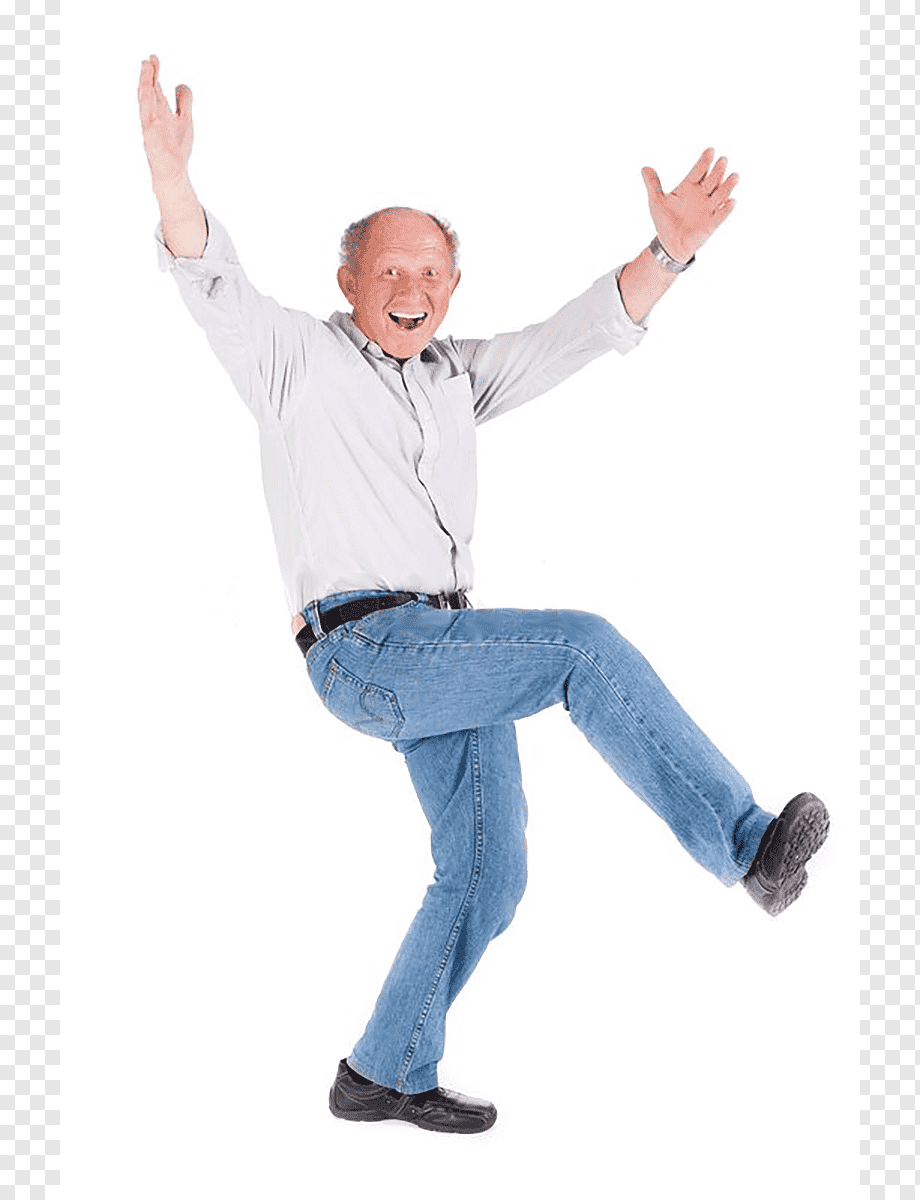 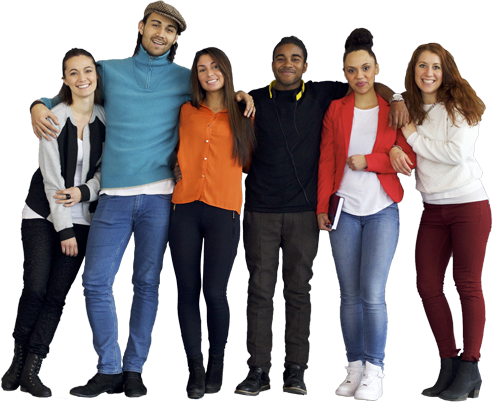 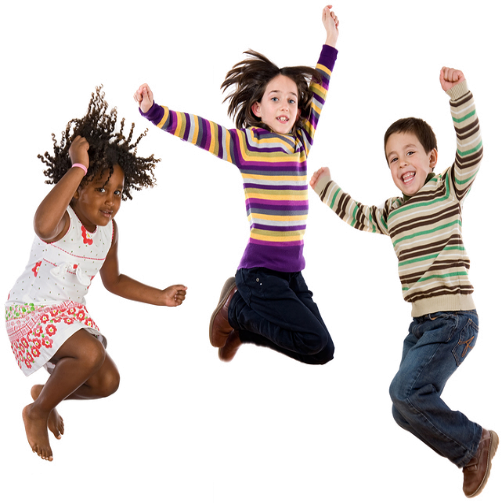 Výzkumné podotázky
Počet zaměstnanců na XX m² zahrady v ČR? Komparace se zahraničím?

Počet rostlin v kultuře na XX m² zahrady v ČR? Komparace se zahraničím?

Počet chráněných a ohrožených druhů rostlin v kultuře? 

Počet reintrodukovaných rostlin do přírody?

Počet BZ s členstvím v BGCI? Komparace s okolními státy?

Počet vydaných publikací?

Počet BZ na 10 000 obyvatel?

Kolik zahrad má web, Facebook, či Instagram?

Počet návštěvníků BZ?

Kdo a v jakém poměru je nejčastějším návštěvníkem BZ?

Vliv architektury na návštěvnost zahrady? (Například stavba skleníku)?

Jaké dotace lze získat na BZ?
Strategický cíl
-   Vytvořit metodiku pro úspěšnou tvorbu, provoz a rozvoj botanických zahrad v ČR
Taktické cíle
-     Rozdělení botanických zahrad do kategorií dle stanovených parametrů

Hodnocení vybraných kvantitativních parametrů ve vybraných zahradách

Zhodnocení role architektury v botanických zahradách 

Koncepční plánování

Návod na splnění podmínek pro přijetí do světových asociací BZ (BGCI, IABG, EBGC…)
Současná fáze výzkumu
Shromažďování dat z dostupných publikací

Shromažďování dat z botanických zahrad a od jejich zaměstnanců v ČR

Komparace dat a grafické znázornění prvních výsledků
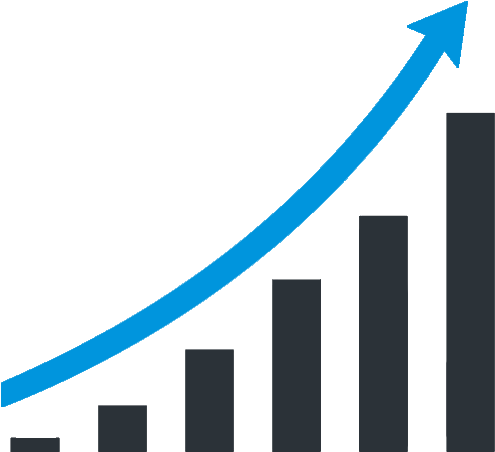 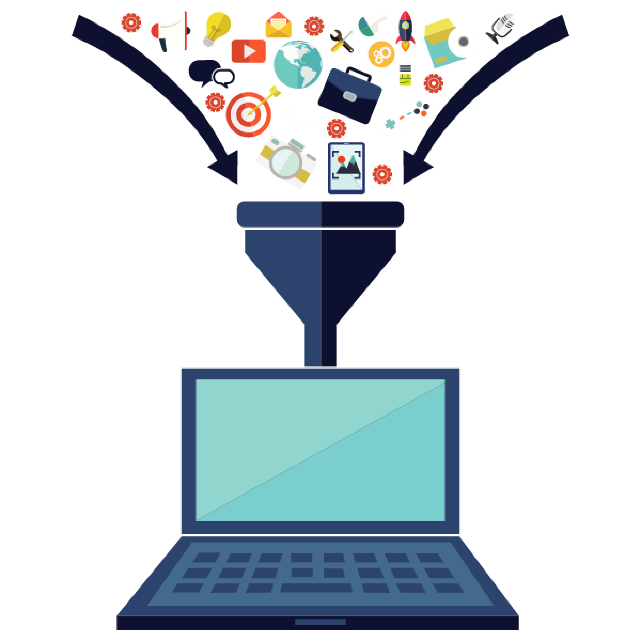 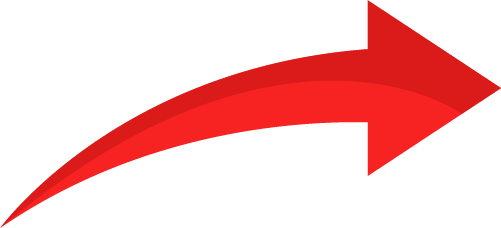 Současná fáze výzkumu
První grafické výstupy výzkumu
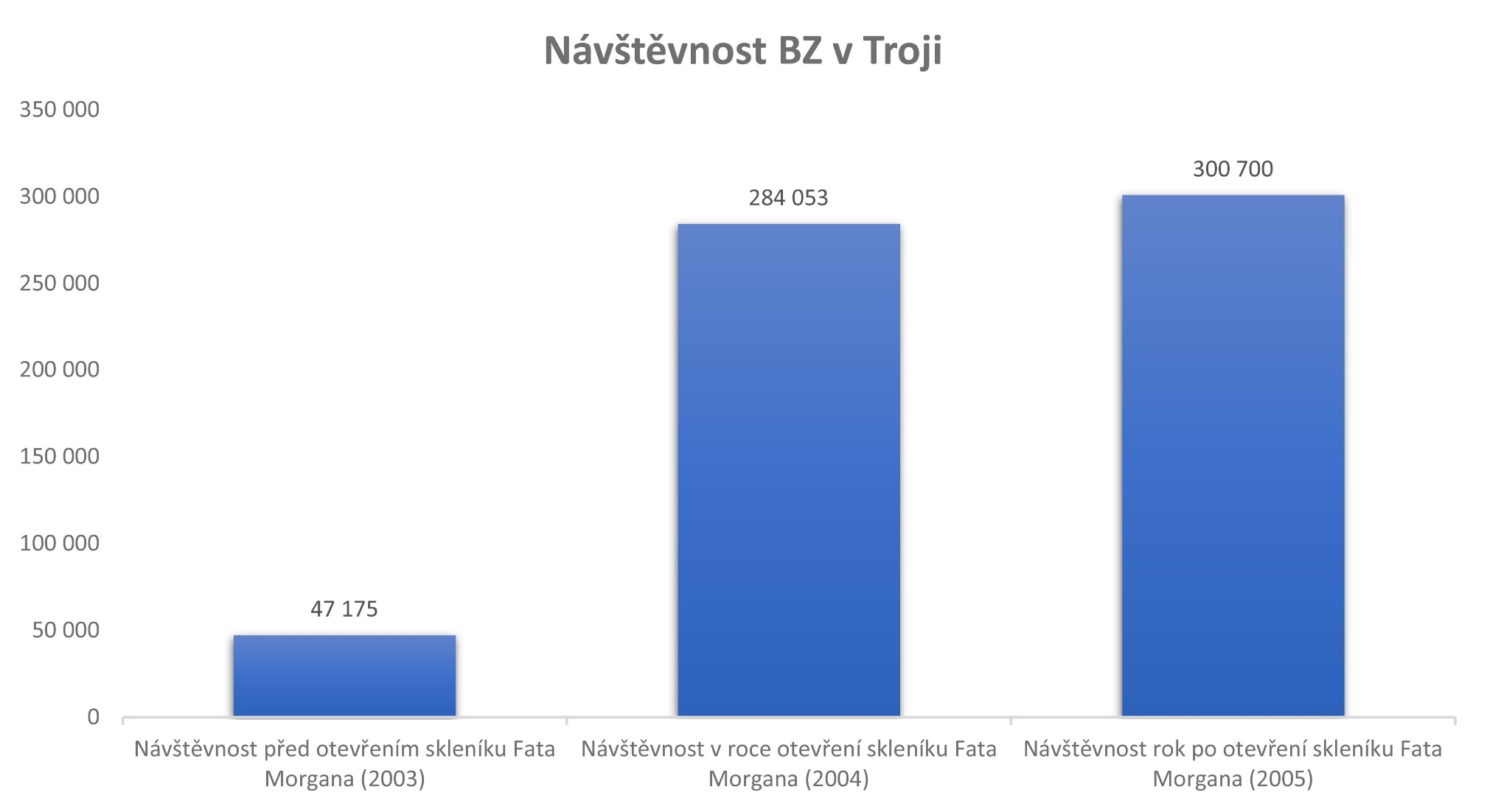 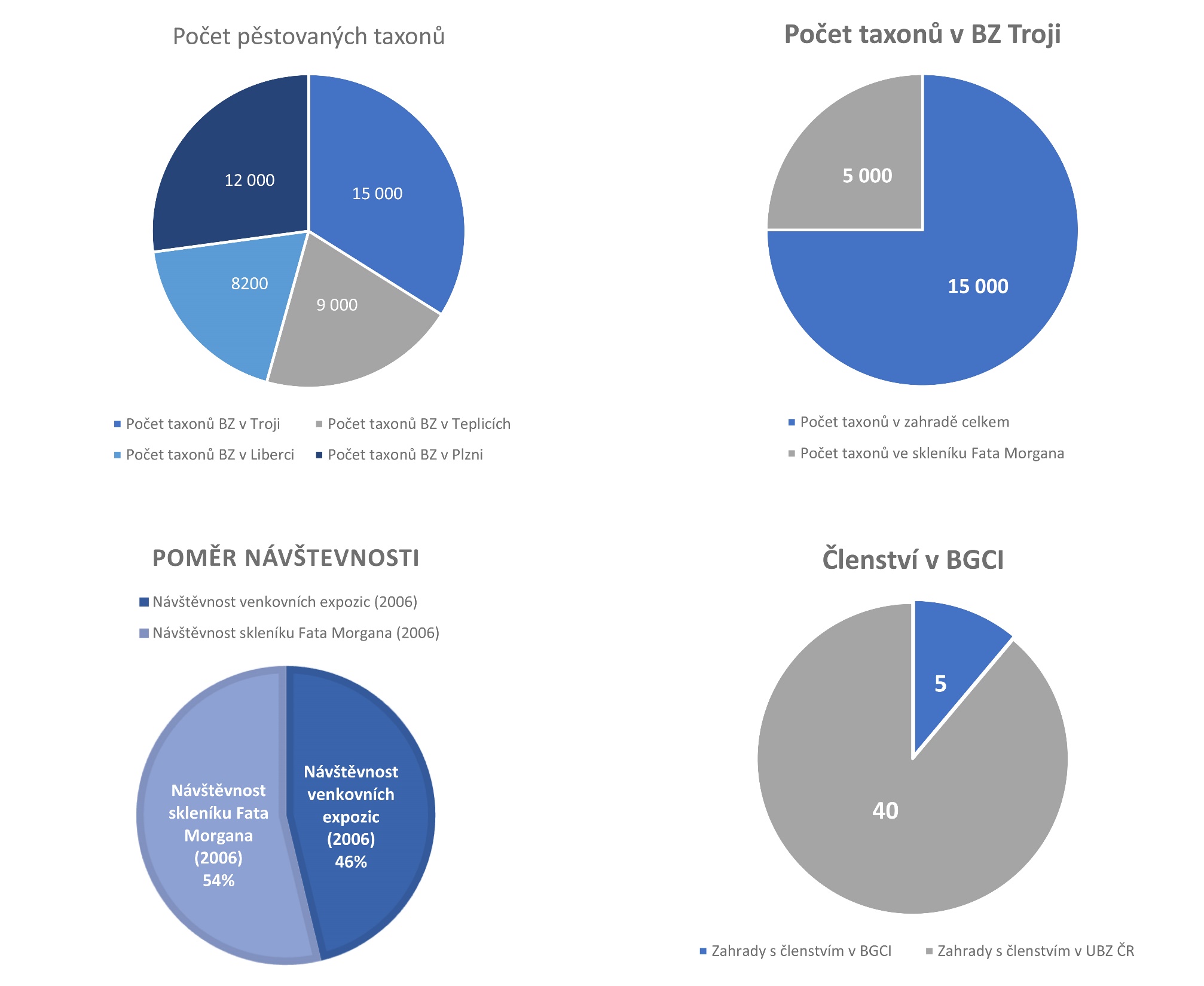 Současná fáze výzkumu
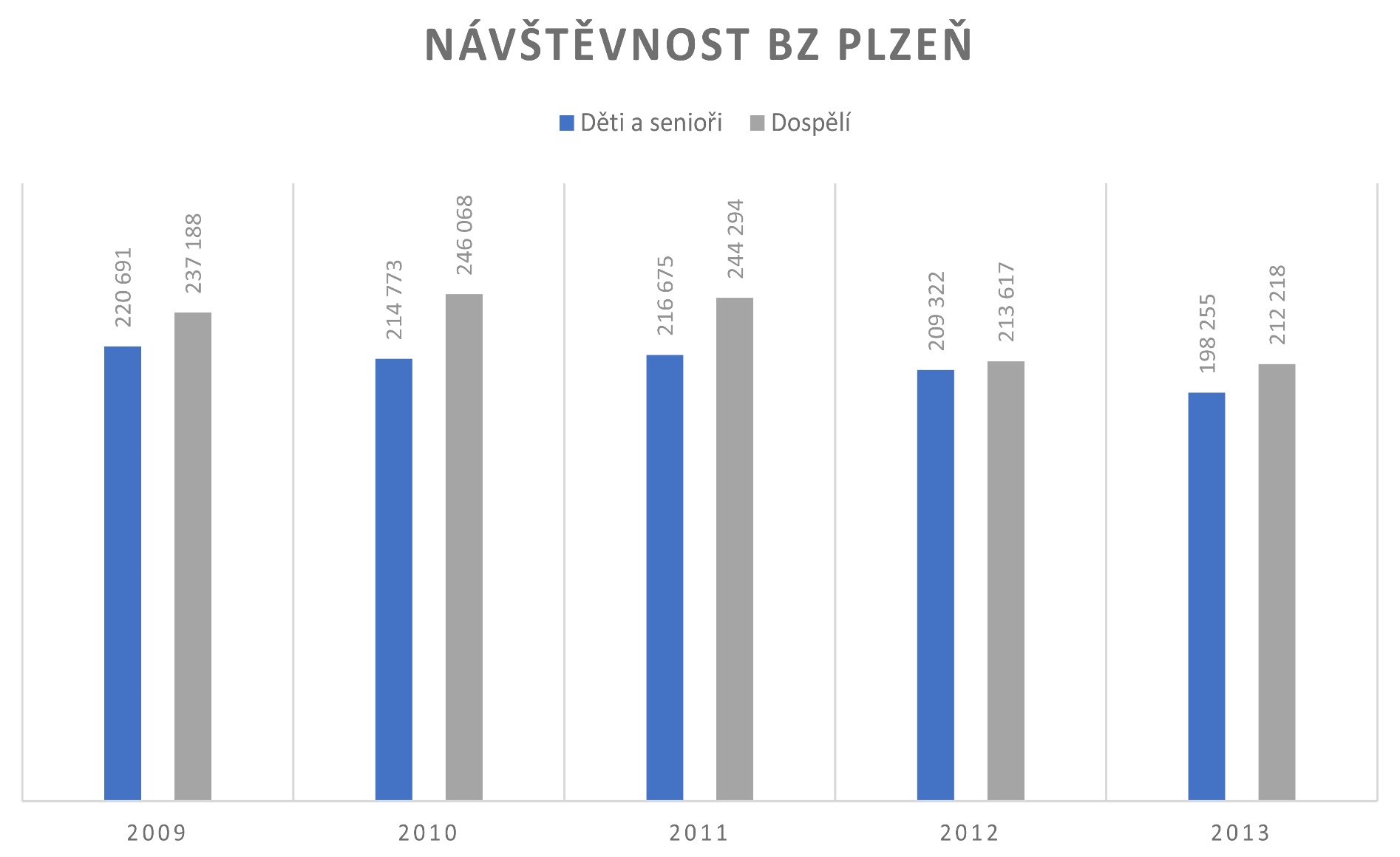 Výhledová fáze výzkumu pro následující akademický rok
Důkladná analýza legislativy ČR týkající se botanických zahrad


Vydefinování všech řešených aspektů (žádoucích dat)


Shromažďování dat z botanických zahrad a jejich zaměstnanců v zahraničí


Komparace dat a grafické znázornění výsledků


Na základě interpretovaných dat budou vyvozena východiska pro návrh metodiky